CHAPTER II.CLASSICAL CONDITIONING
THE EFFECTS OF REGULARITIES IN THE PRESENCE OF TWO STIMULI
Course Overview:
0. Introductory chapter: What is learning and how to study learning? 
I. Effects of non-contingent stimulus presentations
	I.1. Functional knowledge 
	I.2. Mental process theories 
II. Classical conditioning 
	II.1. Functional knowledge 
	II.2. Mental process theories 
III. Operant conditioning 
	III.1. Functional knowledge 
	III.2. Mental process theories 
IV. Complex forms of learning 
V. Applied Learning Psychology
II.0: Some basic terms and procedures 
II.0.1. Basic terms     

	CS, NP, 			US		CR
	cue, A, X, T....    	           outcome...        judgment 
	 S -------- S => R 
	- tone - food - salivation 
	- light - shock - GSR 
	- cause - effect - judgement 
	- predictor - event - judgment 
	- photo - photo - evaluation 
	…
A+:  CS A is followed by the US (e.g. Tone - food) = CS - US 
A-: CS A is not followed by the US 
	(e.g., Tone- no food) = CS-only 
AB+: CS A and CS B are presented together and followed by US 
	(e.g., Tone+light - food) = compound cue 
AB-: CS A and CS B are presented together and not followed by the US 
A+, AB+: CS A is first presented alone and followed by US, then CS A together with CS B and followed by the US.
II.0.2. Procedures 
1. Pavlov: 
	- food (US) => salivation (UR) 
	- buzzer(CS) - food(US) 
		=> CS elicits salivation (CR) 
	=> rarely used (impractical) 

2. Eye Blink Reflex 
	- air puff in eye(US) => blink reflex(UR) 
	- tone (CS) - air puff (US) 
		=> CS elicits blinking 
	- more convenient because automated procedure
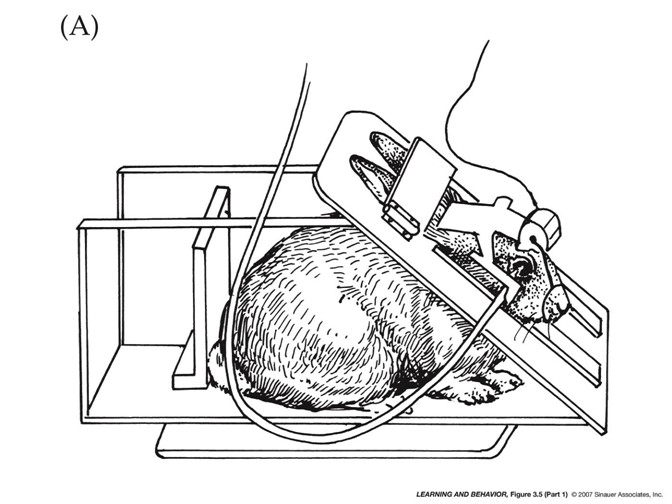 3. Fear Conditioning 
	- Shock (US) => pain 
	- Figure (CS) - shock (US) 
	=> CS evokes fear (CR) < > UR 
	=> different indices of index fear 
		° skin conductance 
		° suppression (see figure + VIDEO)
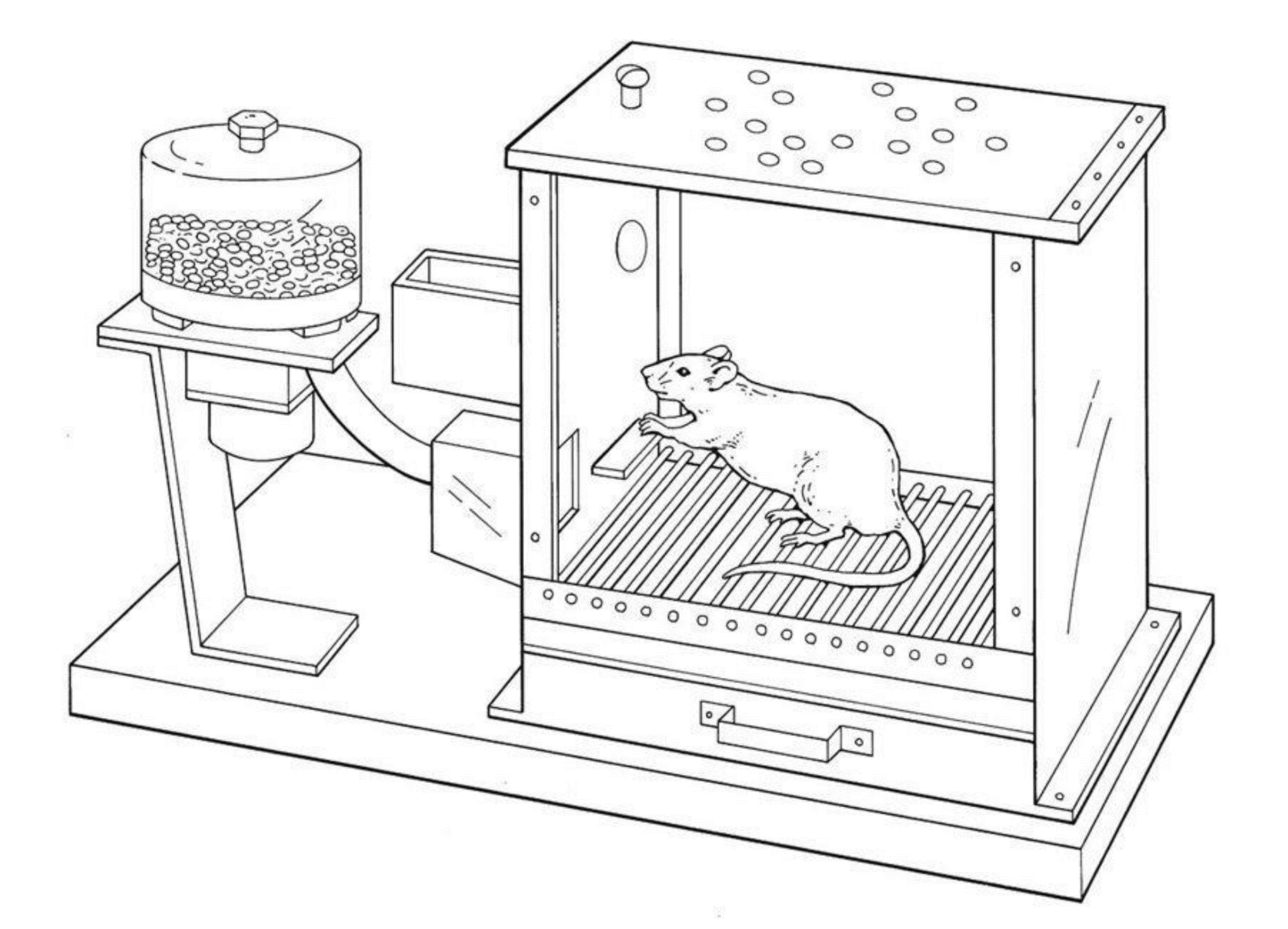 II.1. Functional knowledge
What aspects of procedure moderate CC (the effect of regularities between stimuli on behavior)? 

II.1.1. Nature of the incentives 
II.1.1.1. Classical cond is general phenomenon  
		* bell-food => salivation 
		* also non-biologically relevant stimuli 
		* observational conditioning: social stimuli 

	CS = snake
	US = fear response of conspecific to the snake 
	CR = fear response to snake
Quokka
Quolls
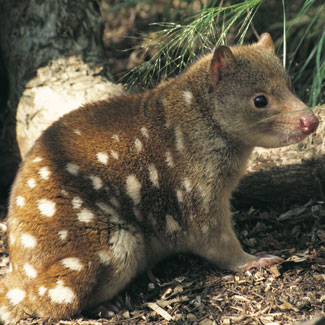 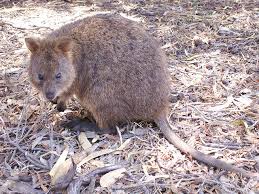 Askew et al. (2014)
Social learning: Effect of regularity of which 
behaviour of others (socius) is 1 element 
behavior observer is not an element 
= is learning by others (not about others)
* instructional conditioning: verbal stimuli 
		eg "triangle will be followed by shock" 
		=> fear of triangle 
		=> effects are very similar to those of CS-US paring 
	= probably more than words occurring together 
	(see Chapter 4 on complex learning) 
		
I.1.1.2. The influence of the characteristics of the CS, US, and the relationship between the CS and US 	- salience (intensity, relevance) CS and US 
		- intrinsic relationships: INTERACTION CS x US 
		=> anecdote Seligman: aversion 
	shows selectivity with which contingencies are learned
[Speaker Notes: T=tone; L=light; eyelid conditioning]
Aversion learning in chemotherapy
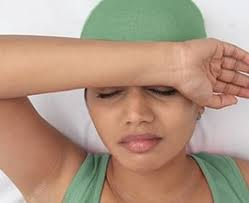 Garcia & Koelling (1966) 
	- leather: Taste and Light/Noise (CSs) 
	Cond 1: US = Lithium chloride (poison) 
	Cond 2: US = Shock 
	- test: drink with taste (K?) OR light/noise (L?) 
	- 	result: interaction nature CS and nature US
= KL+
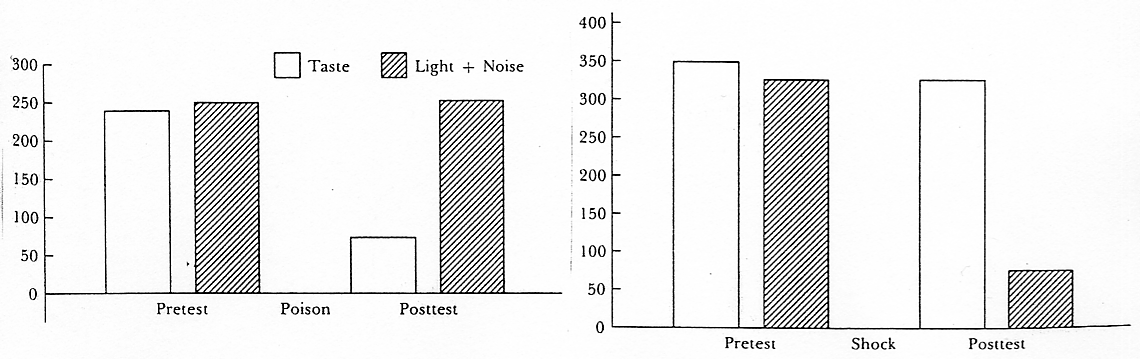 CS
(3)
(2)
(CR)
UR
US
(1)
II.1.1.3. The impact of the nature of the US on the nature of the CR - appetitive US => appetitive CR (e.g., salivation) 
	  aversive US => defensive CR (e.g., freezing) 
	!!! but CR may differ from UR; e.g., anxiety, drugs; see also VIDEO conditioned suppression!!! 





	
	- change in US: 
	*valence US: US evaluation (e.g., make food bad) 
	*Type of US: counter-conditioning: CS-shock then CS-food
US revaluation effect: 

Faze 1: 
	bell (CS) - food (US) 
		=> the bell afterwards elicits salivation 
Faze 2: 
	food - nausea 
		=> food becomes aversive 
Test: 
	bell (CS) 
		=> bell doesn’t elicit salivation anymore
Counter-conditioning effect: 

Faze 1: 
	bell (CS) - food (US) 
		=> the bell afterwards elicits salivation 
Faze 2: 
	bell (CS) - shock (US) 
		=> the bell does not elicit salivation anymore
Conclusion about the role of the nature of stimuli
- CC performs with a lot of stimuli 
- still faster / stronger with certain CS, US, and CS-US combinations 
- (Changes in) nature of US affect nature of CR
II.1.2. The nature of the observed behaviourII.1.2.1. Influences on involuntary and random behavior - autoshaping: 
	   light - food => change in pecking (see VIDEO) 
	- dysfunctional / not instrumental (light as food? => see VIDEOs)
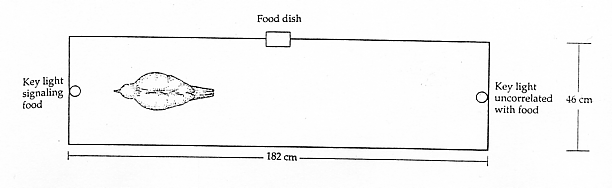 II.1.2.2. Three types of behaviour - preparatory / consummatory responses: 
	prepare for US (but not always useful) 
	eg. Pavlov's dog, phobias
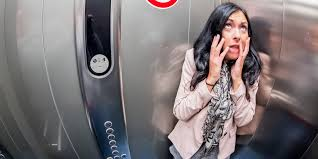 - contingency judgments: 
	eg. Food allergy 
	"Mr. X. eats strawberries (CS) and gets allergy (US)" 
	=> judgement on strawberry allergy link (CR)
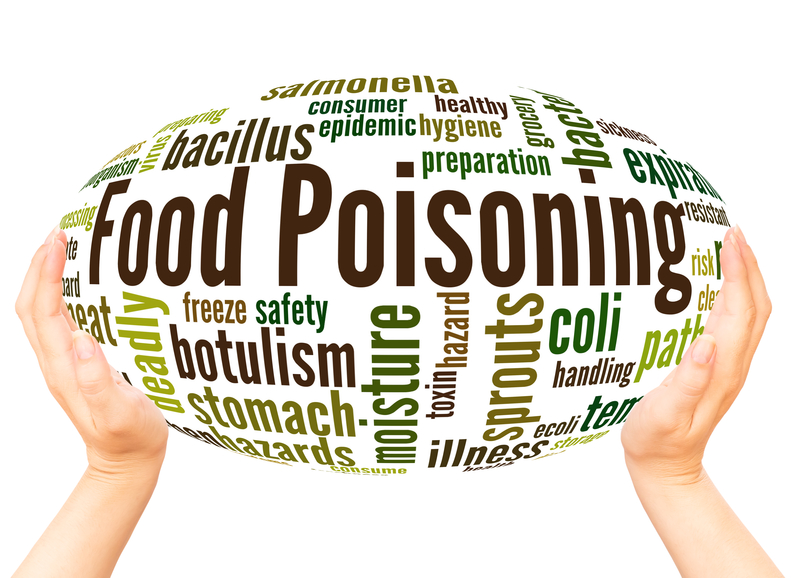 - evaluative conditioning 
	eg. Photo, taste-taste
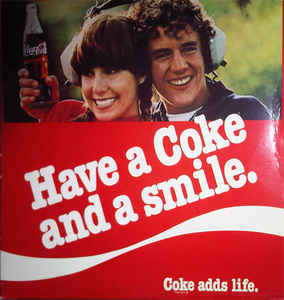 Exercise Question 8: Suppose a tone and a light are presented together and are always followed by an electric shock. It is observed that these pairings have more impact on the fear elicited by the tone than the fear elicited by the light. This observation 
A. in itself says nothing about learning 
B. provides evidence for the role of intrinsic relationships in classical conditioning 
C. is an example of the dynamics of affect 
D. provides evidence for the role of the nature of CS in classical conditioning
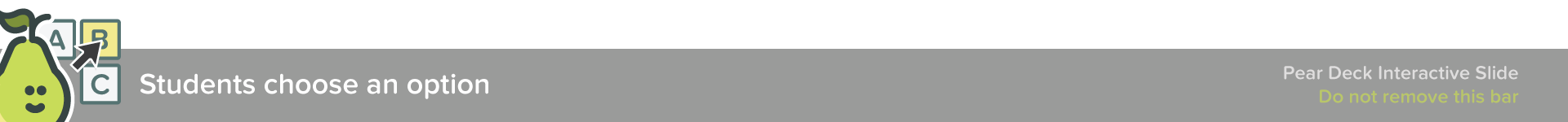 [Speaker Notes: 🍐 This is a Pear Deck Multiple Choice Slide. Your current options are: A: by itself says nothing about learning, B: provides evidence for the role of intrinsic relations in classical conditioning, C: is an example of the dynamics of affect, D: provides evidence for the role of the nature of the CS in classical conditioning, 
🍐 To edit the type of question or choices, go back to the "Ask Students a Question" in the Pear Deck sidebar.]
Exercise Question 9: From the perspective of functional learning psychology, contingency judgments are 
an index of conscious knowledge 
an index of conscious or unconscious knowledge 
a form of behavior 
a regularity in the environment
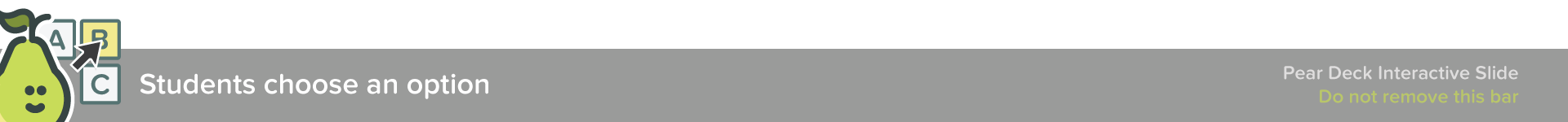 [Speaker Notes: 🍐 This is a Pear Deck Multiple Choice Slide. Your current options are: A: an index of conscious knowledge, B: an index of conscious or unconscious knowledge, C: a form of behavior, D: a regularity in the environment, 
🍐 To edit the type of question or choices, go back to the "Ask Students a Question" in the Pear Deck sidebar.]
Box 2.2. Respondent vs. classical conditioning 
Functional psychologists: 
		 talk about respondent conditioning 

Respondent behavior = ONLY function of antecedents 
Operant behavior = function of consequences 

Respondent conditioning = impact of S-S relationship on respondent behavior 
	=> operant behaviour is thus excluded 
	=> very little behavior is purely respondent 
	HENCE respondent conditioning not important
Cognitive psychologists: Classical conditioning is learning to know contingencies and thus predict environment 
	= crucial mental process 
	= easier to study than operant cond. 
	=> Classical conditioning is very important 

Functional-Cognitive framework: Classical cond is impact S-S regularity regardless of type of behavior: regularity is central and thus not limited to purely respondent behavior 
	=> e.g. judging contingency = is operant but content of judgement can be determined by S-S contingency
II.1.2.3. Unconscious learning: The relationship between different conditioned changes

	Functional approach: not about unconscious mental process but impact on judgment vs. other behavior 
=> first change in judgment, then other CRs 
	 => e.g. Dawson: tone-shock => only change in skin conductance when aware of tone-shock relation 

	So: no unconscious learning?!: 
 	 	=> Discussion on "unconscious" learning continues
Conclusion II. 1.2 Influence nature of behavior: 

CC is general: involuntary and voluntary behavior, different types of behavior, but only after conscious judgement.
II.1.3. The properties of the organism 
general (humans to worms) VIDEO 
	but each in its own way: convergent evolution

but nature of the organism determines which contingencies are (quickly) learned (e.g., mammals: taste-fear; birds: color-fear)
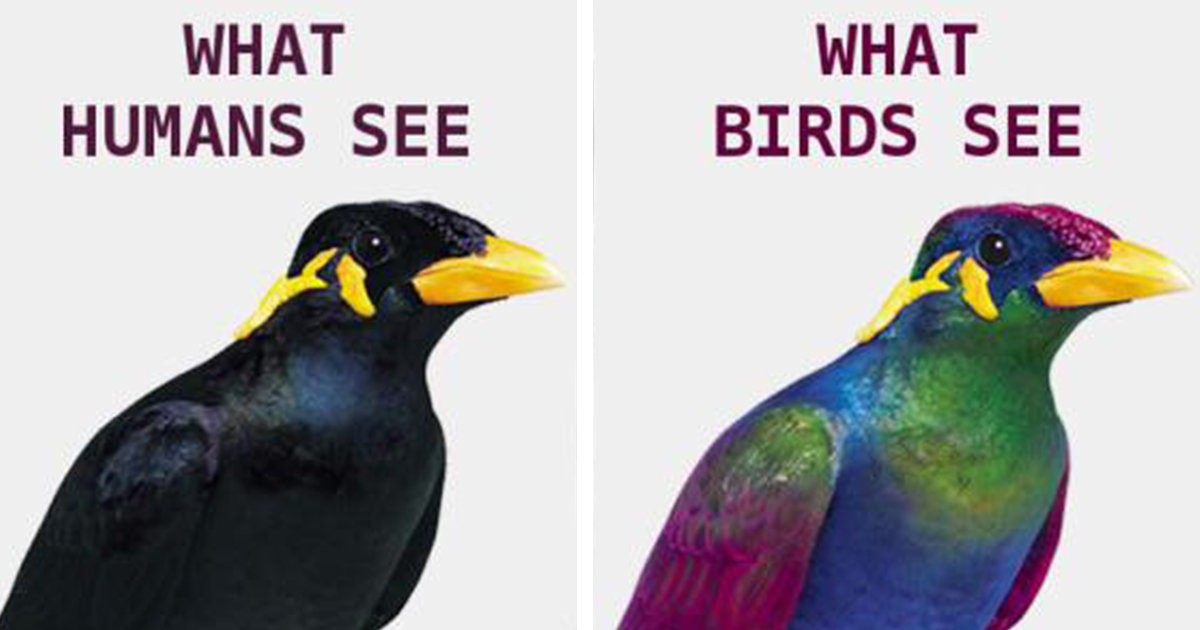 conditioning as adaptive adaptation: 
Evolutionary perpective 

1. Perspective: conditioning is a function of survival and reproduction 
	=> is an adaptive effect that occurs in natural situations 

2. Consequence of perspective: 
	a) Work with 'ecological CSn': CSn that may occur with US in natural situations
	(b) Look for adaptive effects
Ecological CSn 
	- examples: Aversion learning, sexual conditioning in quail.
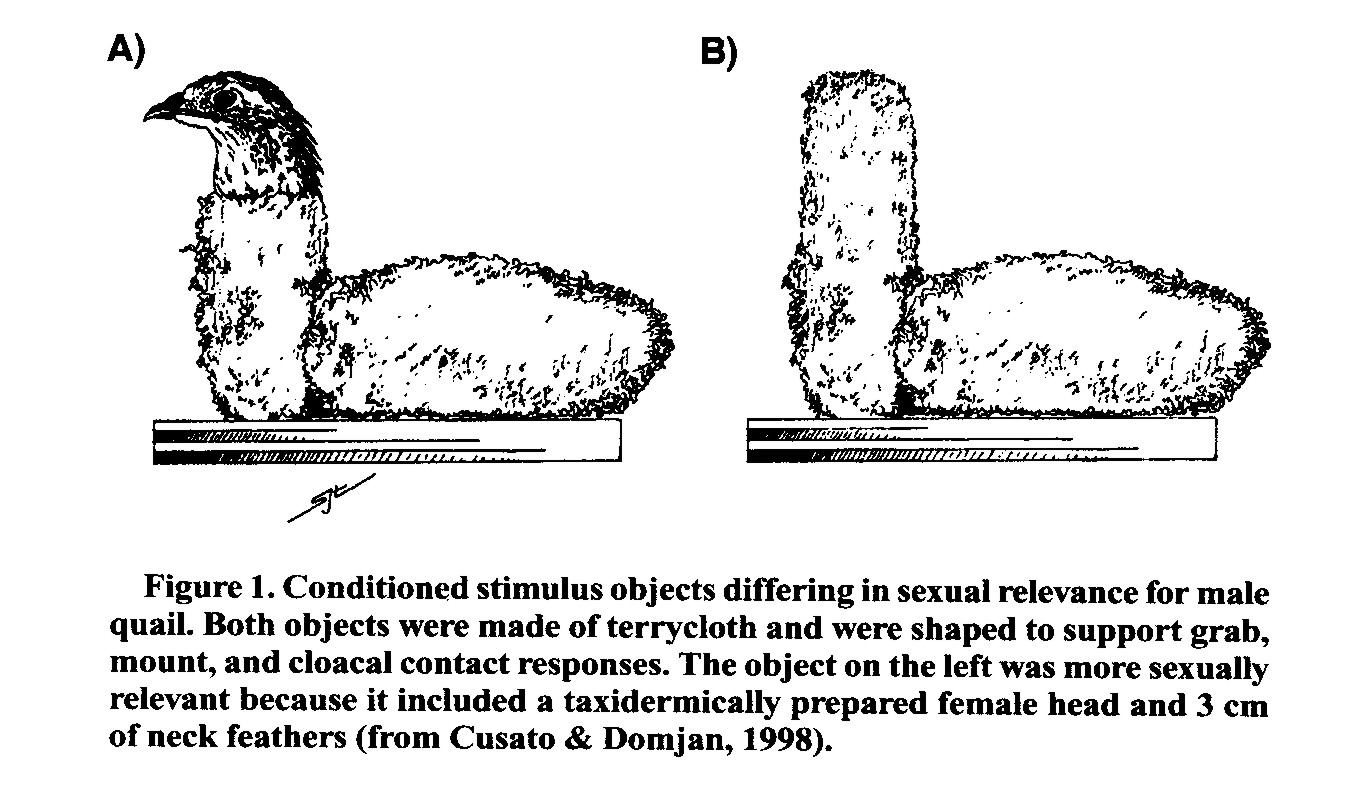 - conditioning with ecological CSn seems to have distinct characteristics (see also aversion; attempted mating only with ecological CS) 

	- but results still unclear + how to determine on an a priori basis whether CS is 'ecologically valid'?
(b) Adaptive effects: Better coping with key stimuli/events. 
=> thus changes in UR
	
- e.g.: sexual conditioning leads to more efficient copulation after seeing CS (time, sperm count, probability of fertilization) 
	 - e.g.: conditioned drug tolerance 
	
=> conditioning to understand plasticity of all kinds of biologically relevant functions (e.g., dieting)
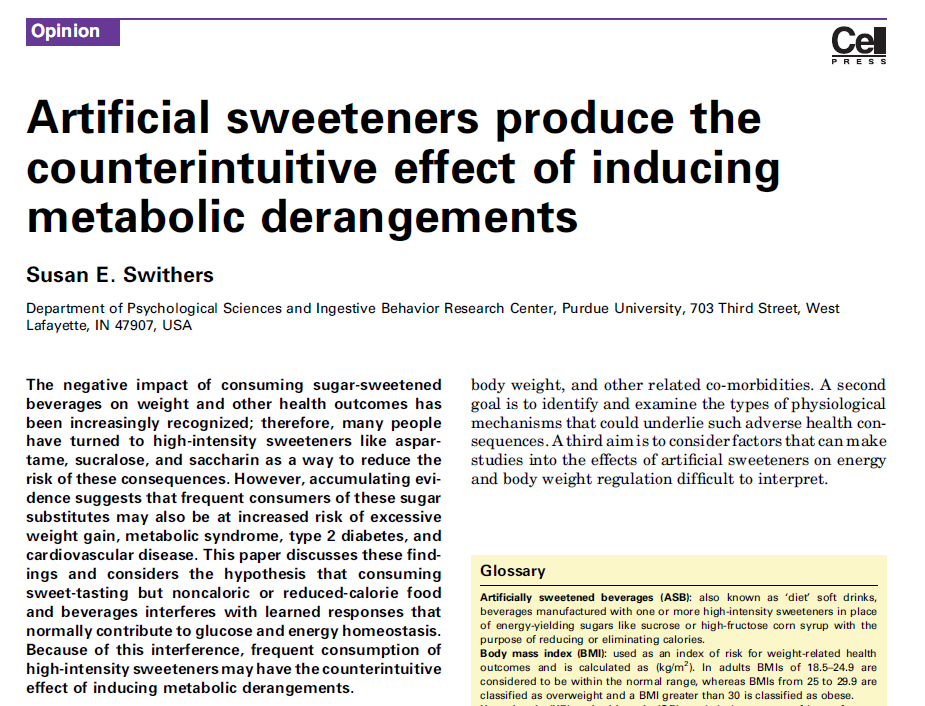 Trends in Endocrinology and Metabolism, September 2013, Vol. 24, No. 9
II.1.4. The influence of the broader context 
Broader context = other events in the environment (e.g., other regularities) 

- secondary task: weakened CC 
- Focus on CS-US link: strengthened CC
Interim conclusion: CC very general but is modulated by nature stimuli, nature behavior, nature organism, and broader context